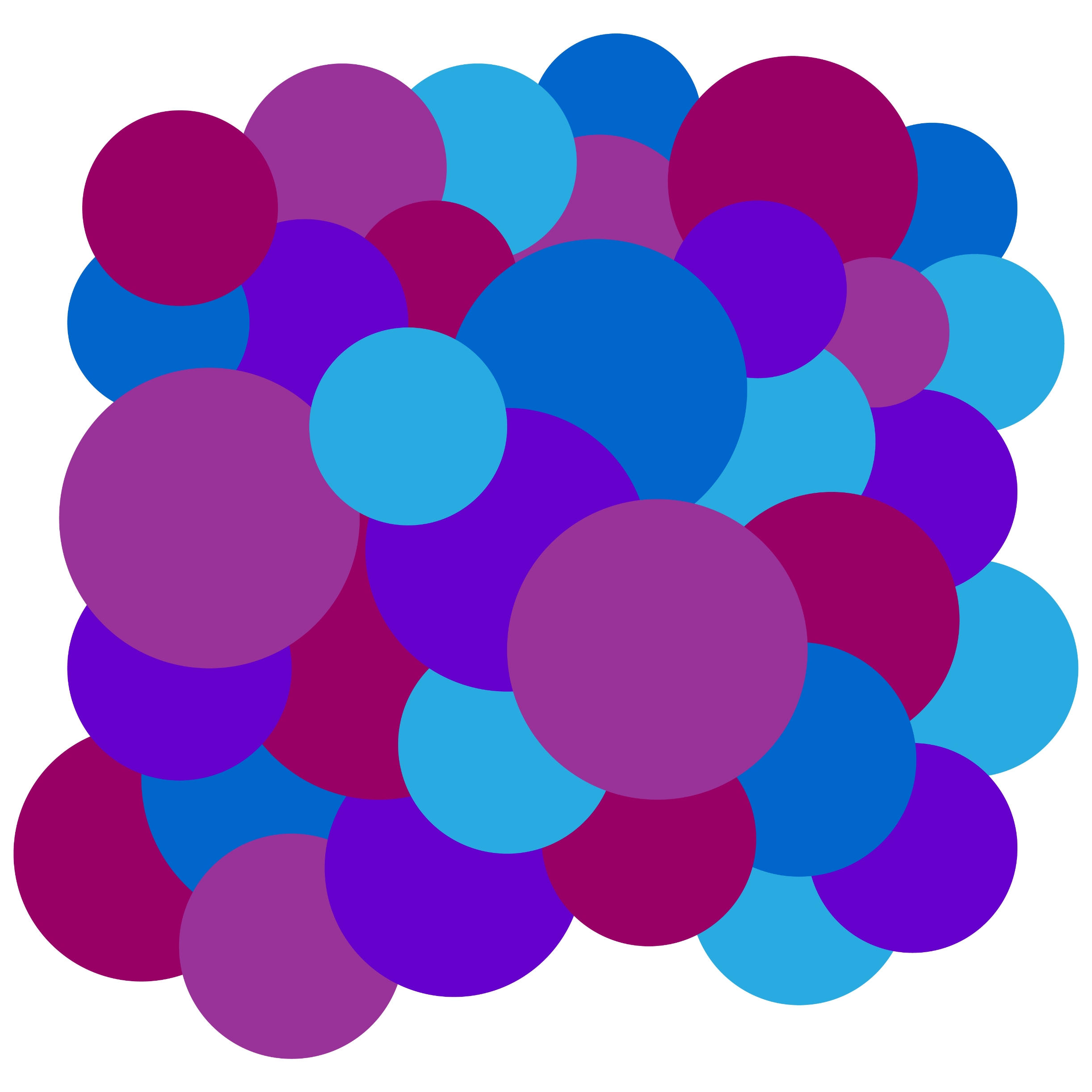 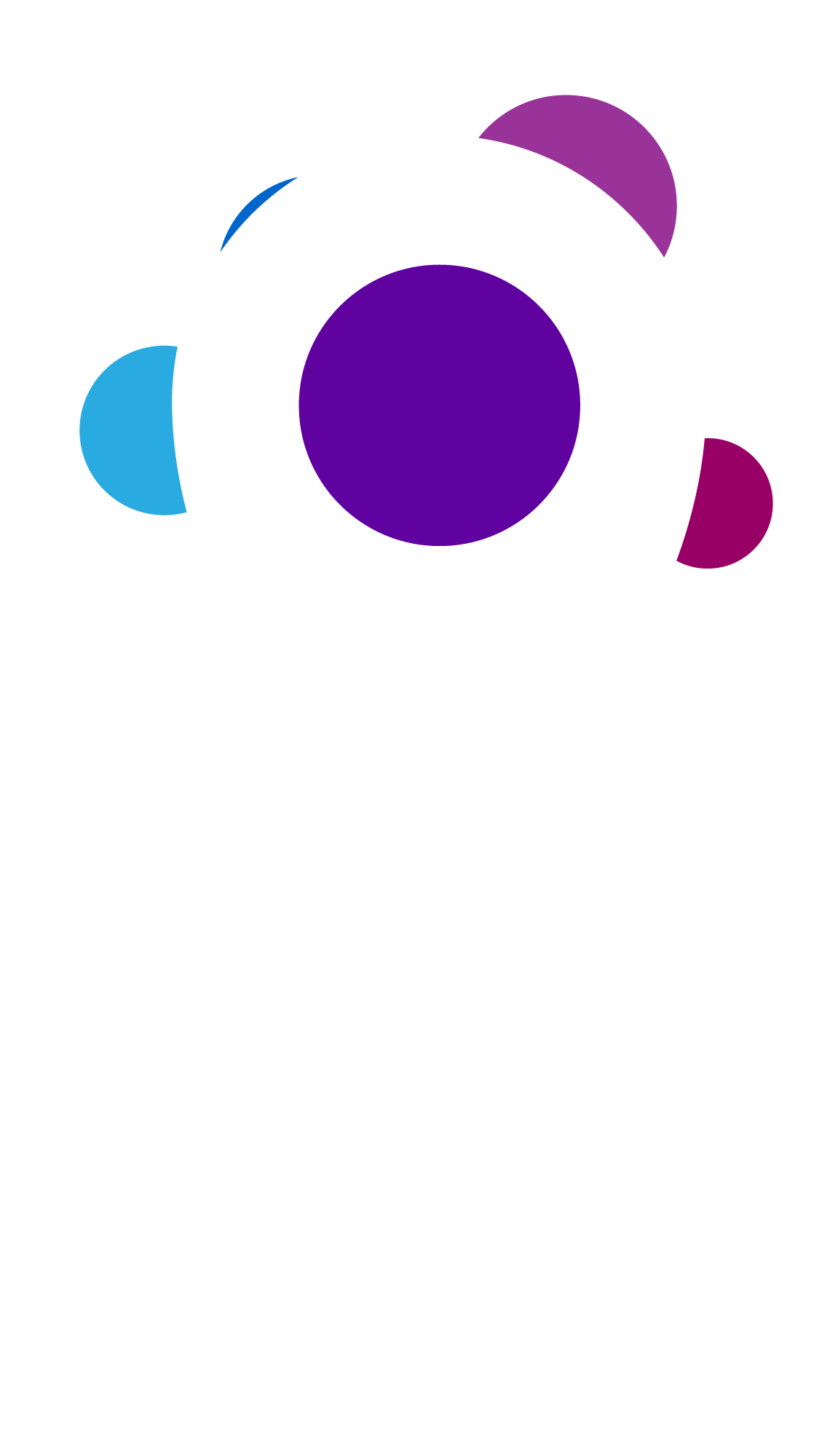 Юный пешеход
Проектная команда:
Елизарьева Валерия 
Фильчук Дарья
Копачева Анастасия 
Фрицлер Илона
Шаршавина Екатерина
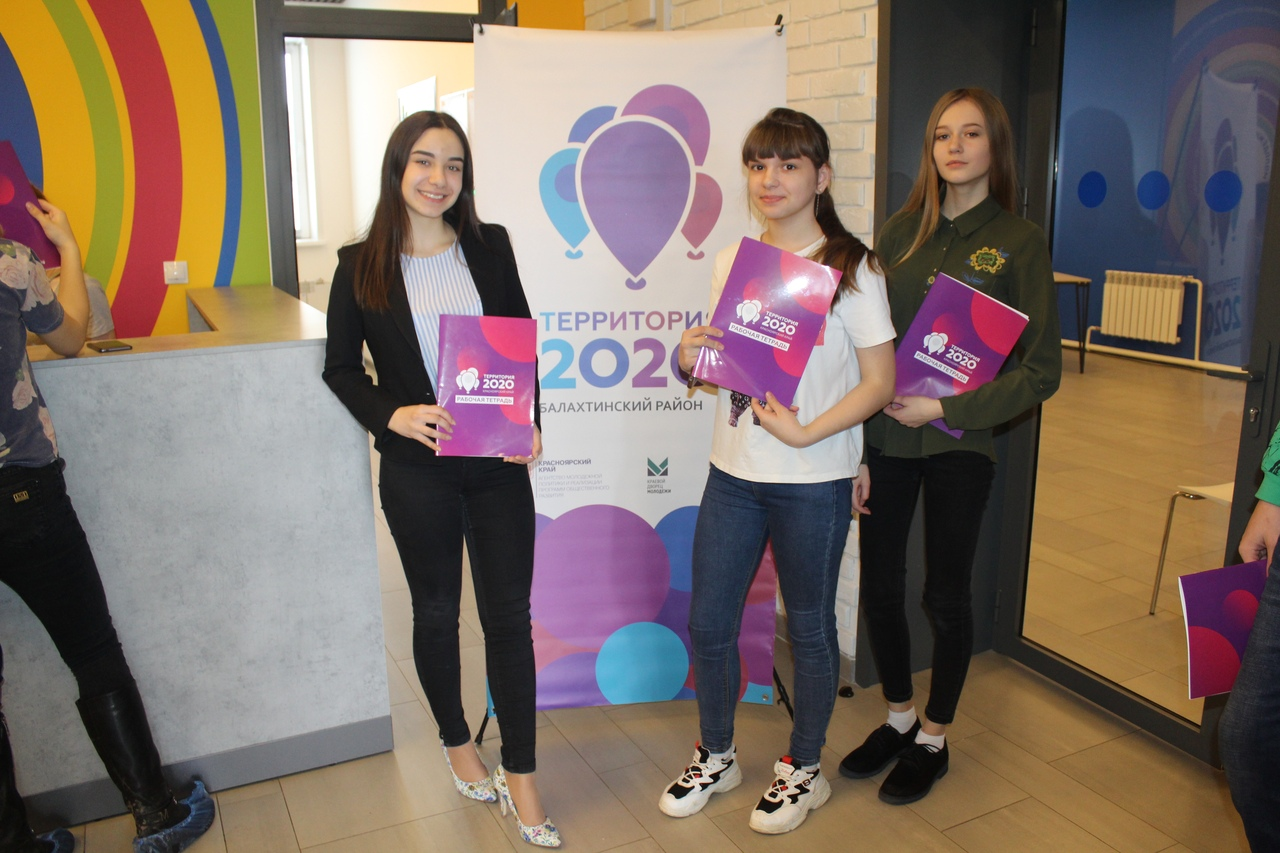 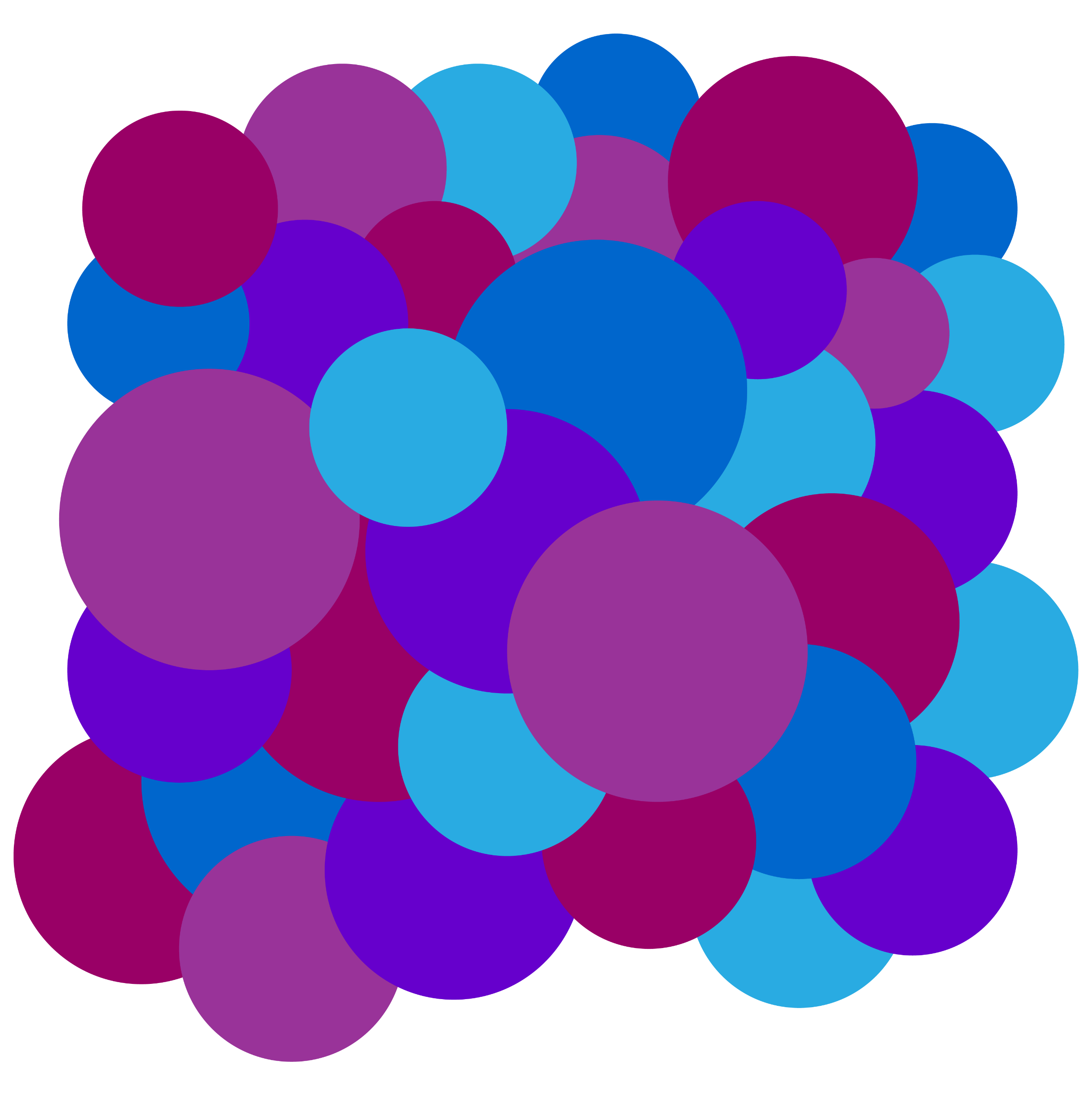 АКТУАЛЬНОСТЬ ПРОЕКТА
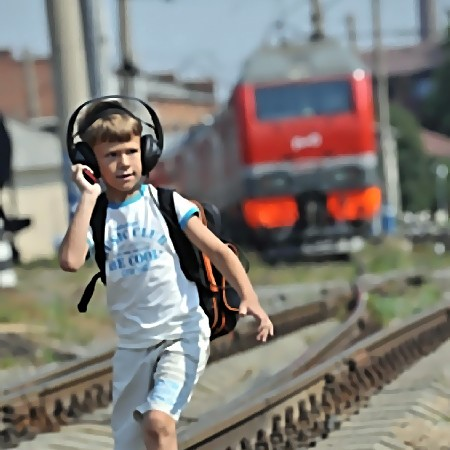 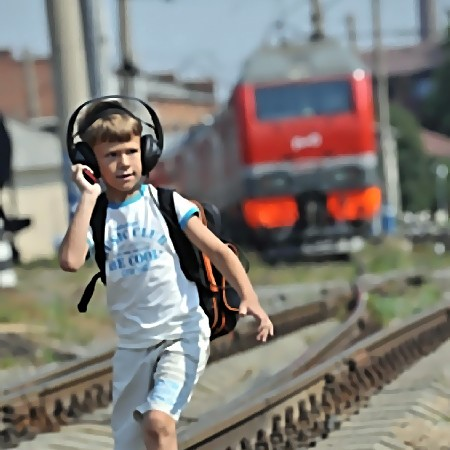 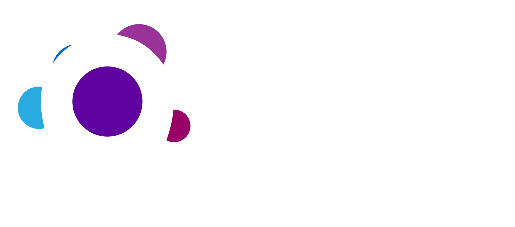 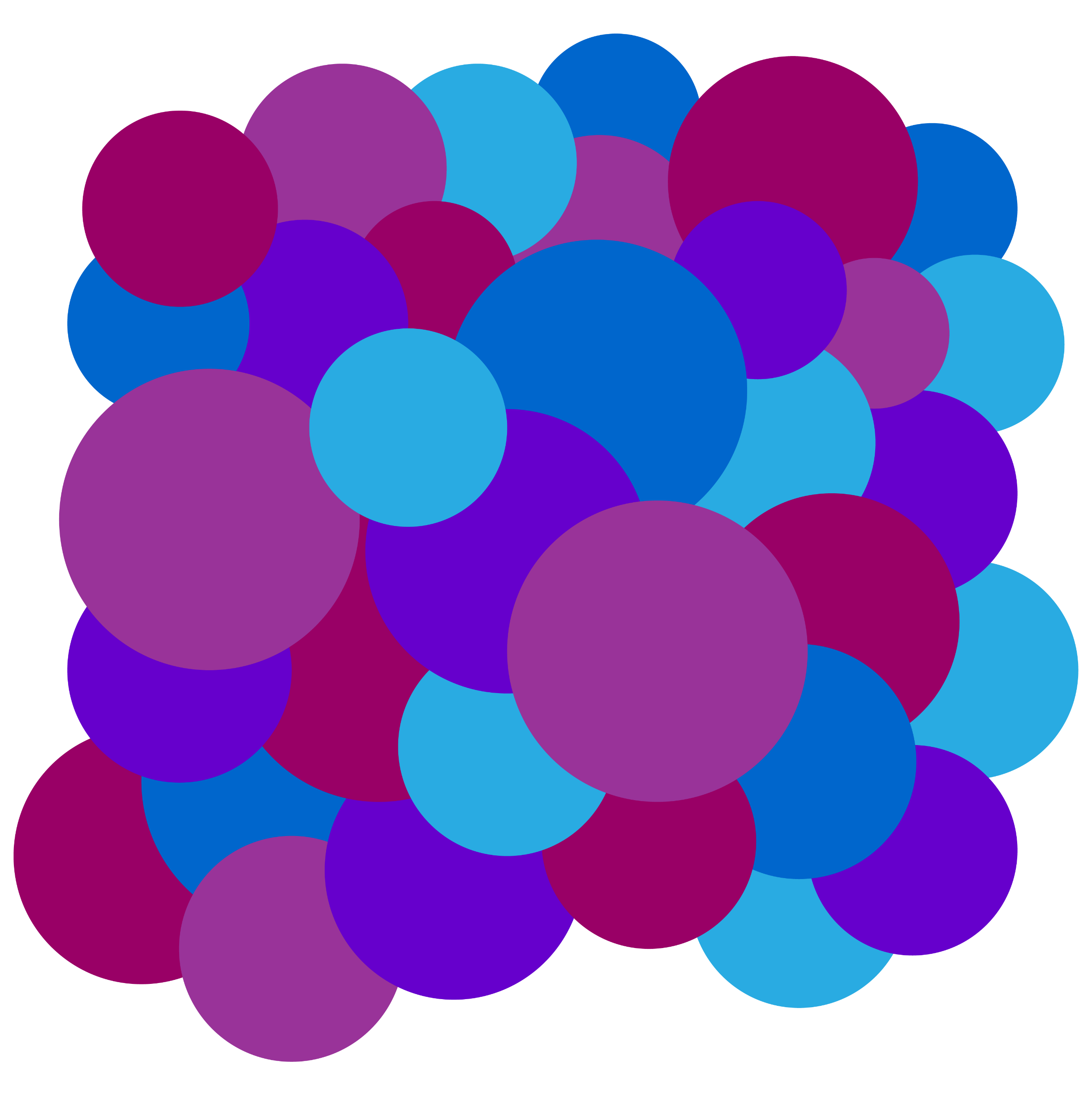 ЦЕЛЬ ПРОЕКТА
Провести 5 интерактивных уроков для начальных классов в сентябре по обучению основам ПДД совместно с сотрудником ГИБДД в БСШ №1.
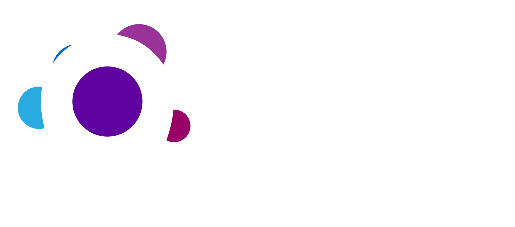 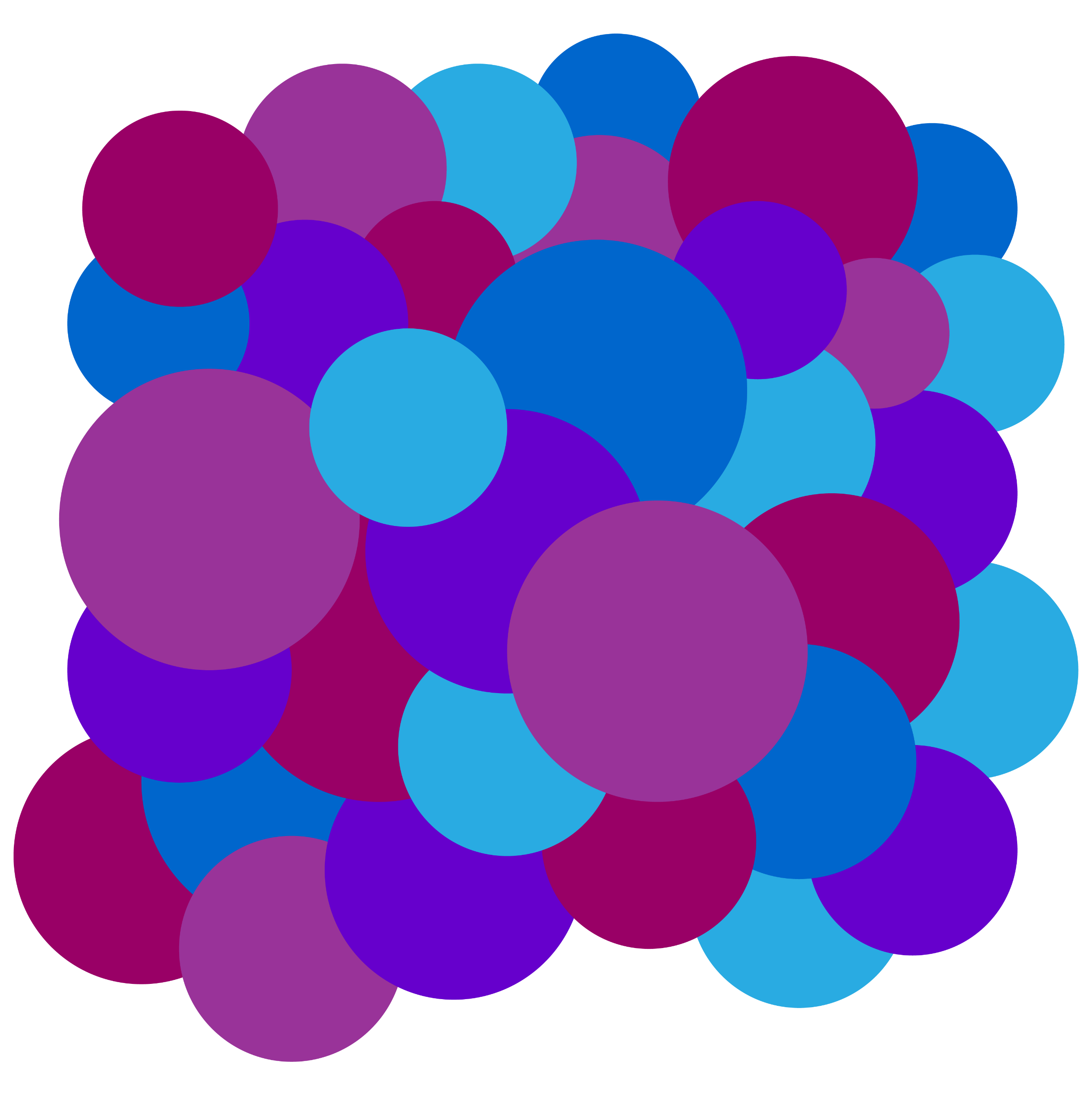 ЗАДАЧИ ПРОЕКТА
1.Составить график проведения уроков и их содержание с сотрудником ГИБДД.

2.Провести уроки по правилам дорожного движения для учеников с закреплением знаний в игровой форме.
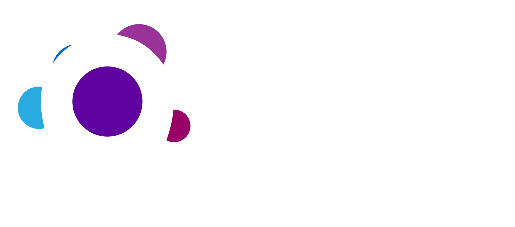 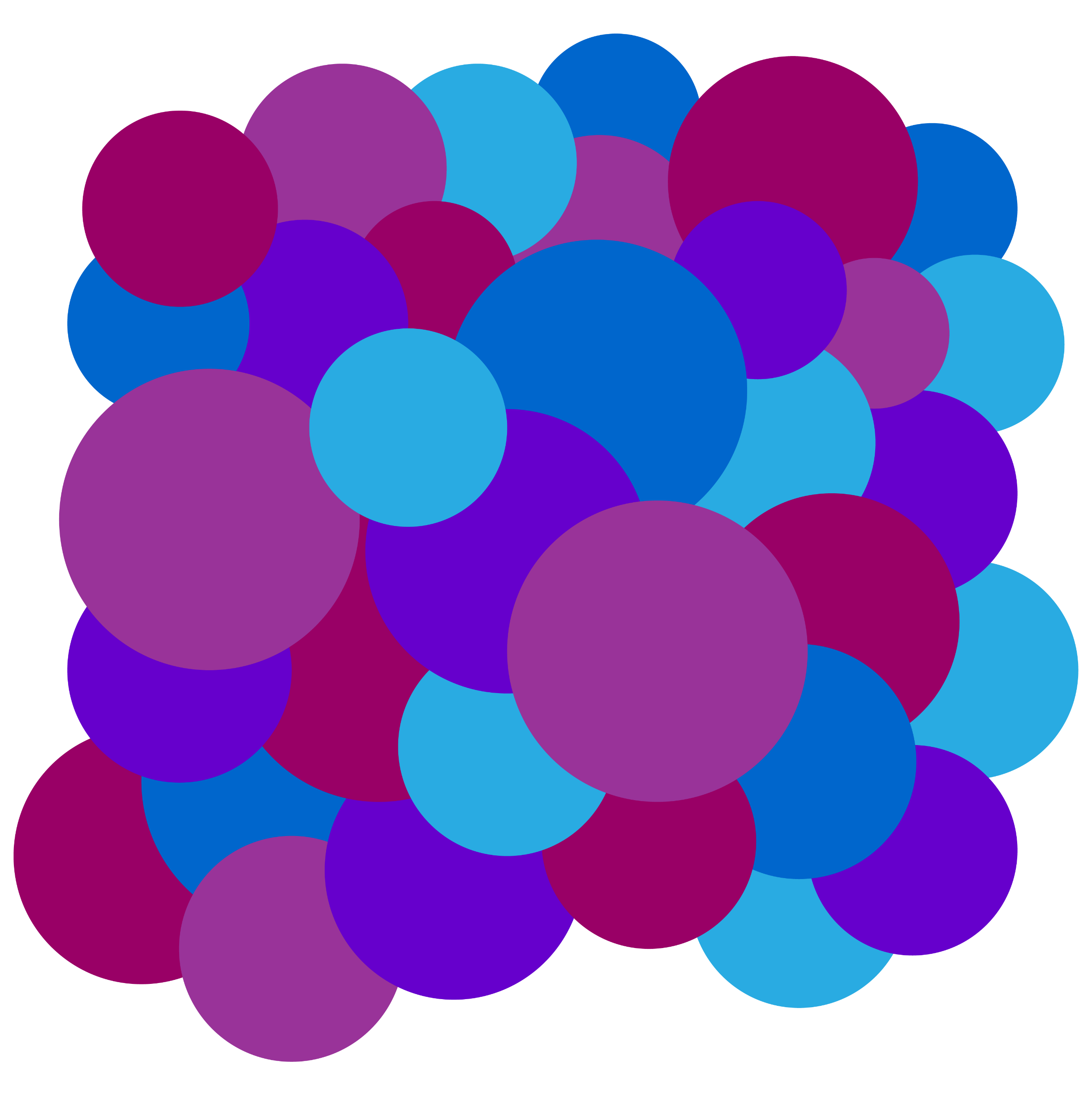 ПЛАН РЕАЛИЗАЦИИ ПРОЕКТА
1.Обговорить содержание основной и игровой программы с сотрудником ГИБДД 

2.Согласовать график проведения уроков с администрацией БСШ №1

3.Приобрести материалы для изготовления памяток, значки для награждения авторов лучших памяток

4.Провести уроки среди начальных классов 

5.Провести конкурс лучших памяток 

6.Определить и наградить авторов лучших памяток
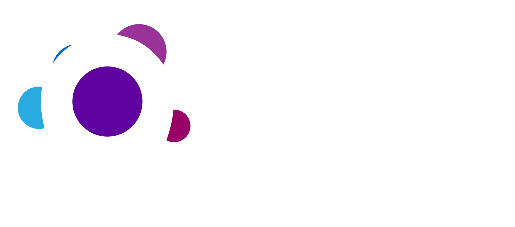 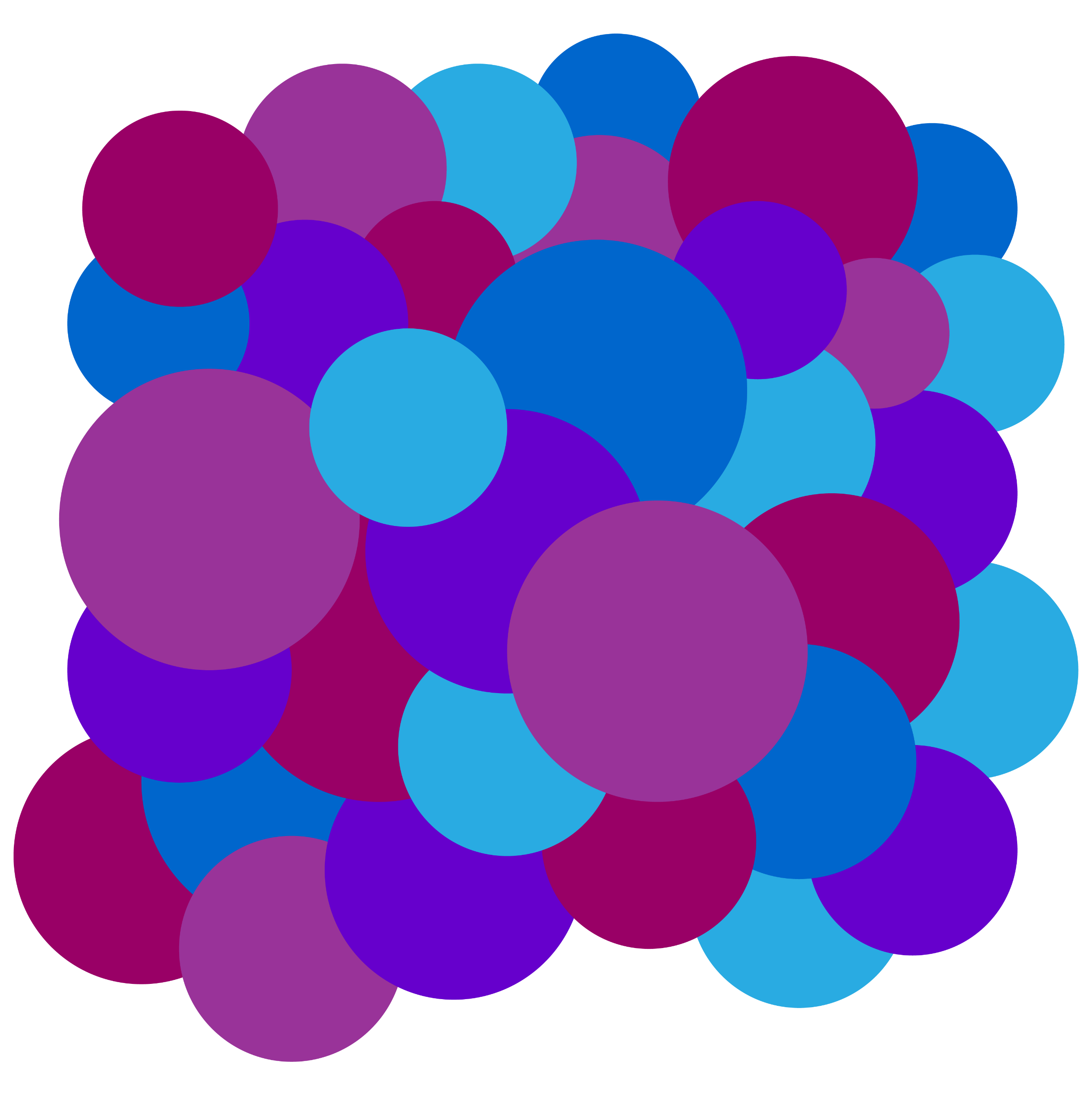 НЕОБХОДИМЫЕ РЕСУРСЫ
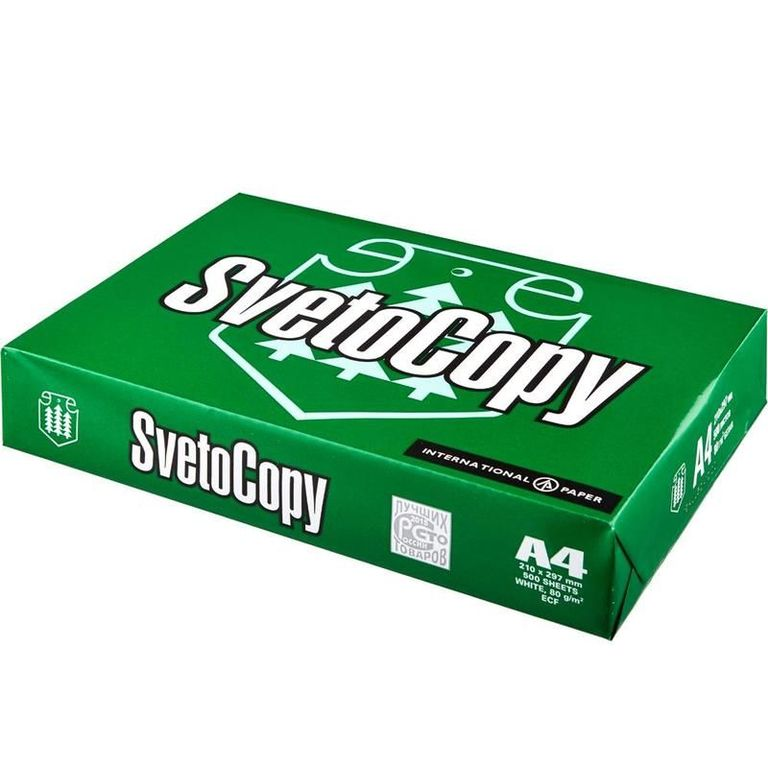 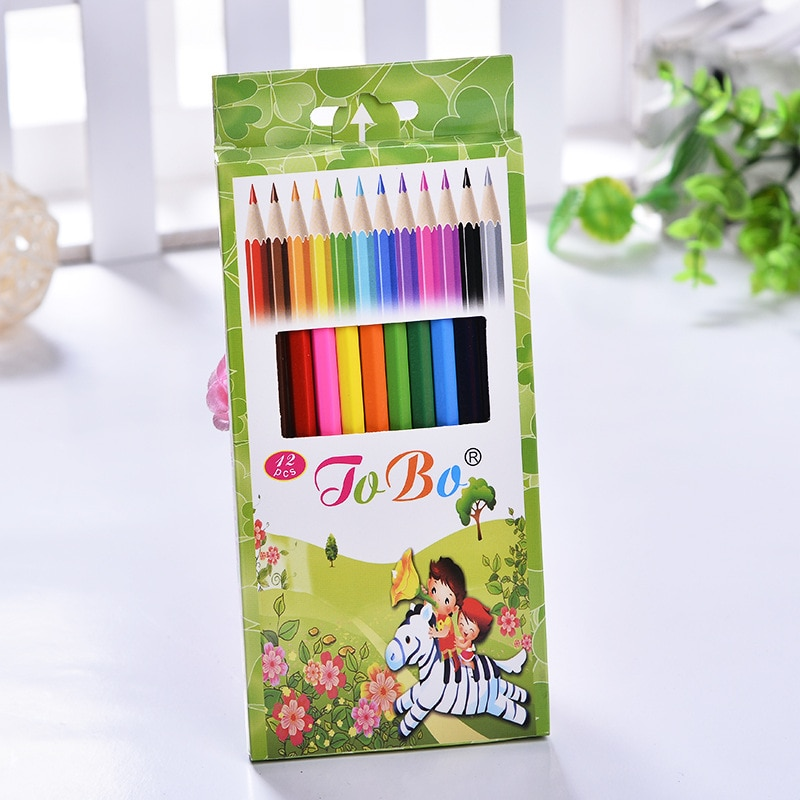 550,00 руб.
300,00 руб.





ИТОГО: 2 150,00 рублей
1 350,00 руб.
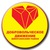 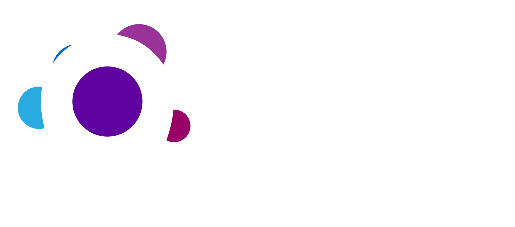 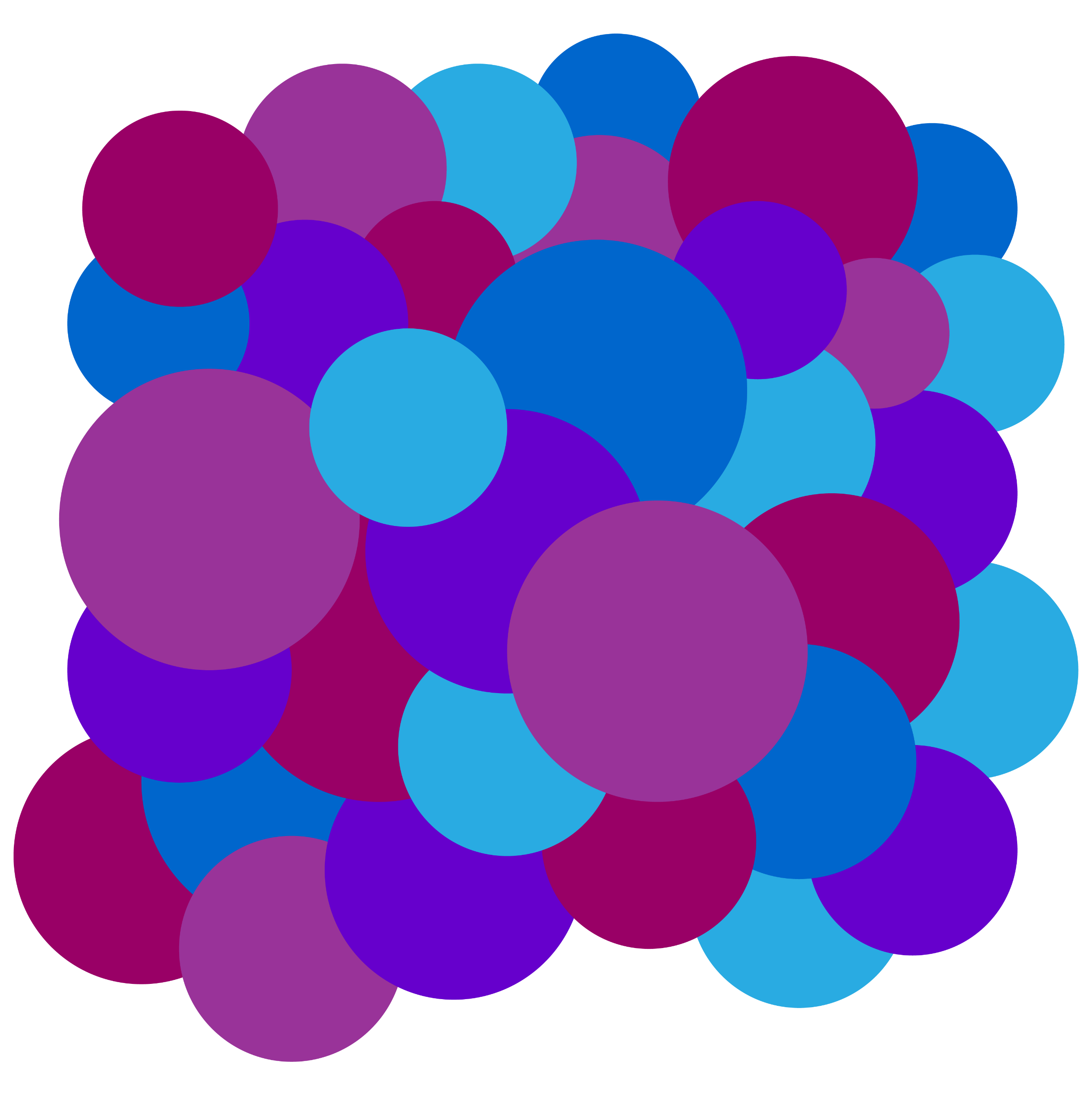 РЕЗУЛЬТАТЫ
-Проведено 5 интерактивных уроков 
-100 учеников прошло обучение основам ПДД 
-100 учеников узнали о ФП Добровольчество 
- В дальнейшем 10 учеников заинтересованы в деятельности добровольчества 
-У учеников начали развиваться навыки правильного поведения и понимание важности ПДД в жизни
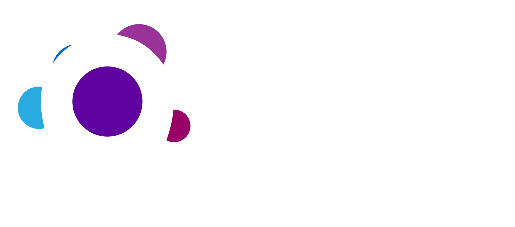 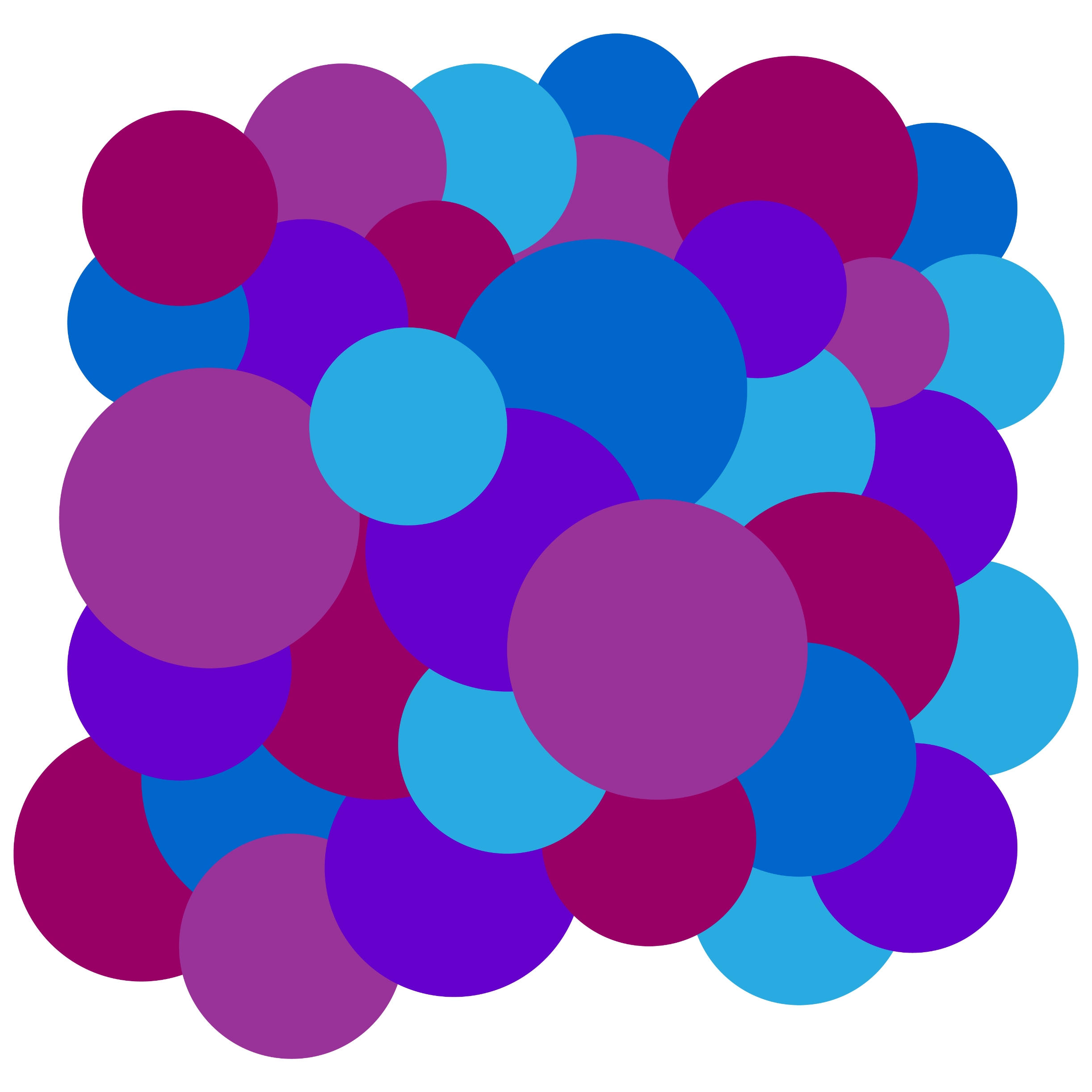 Елизарьева Валерия
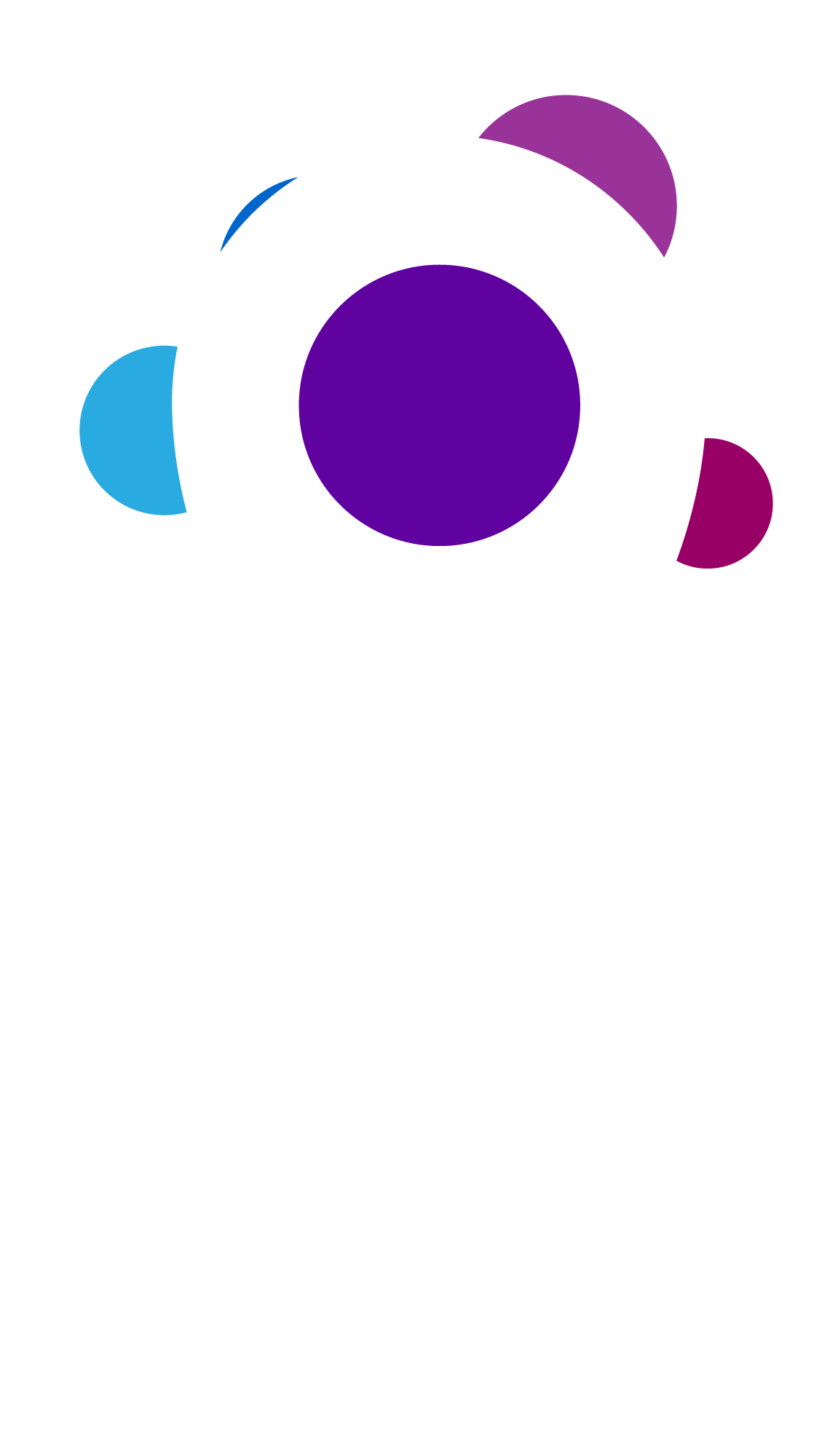 8(953)854-99-35
Elizarevavaleria@gmail.com